PROTIHABSBURSKÉ STAVOVSKÉ POVSTANIA V 17. a 18. STOR.
Mgr. Erika Marcinková
POMOCOU PREZENTÁCIE DOPLŇTE CHÝBAJÚCE ÚDAJE DO PREHĽADNEJ TABUĽKY, KTORÚ STE DOSTALI.
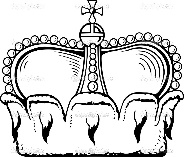 Rudolf 	1576 - 1608 
Matej II. 	1608 - 1619
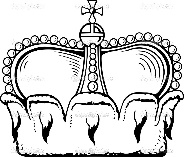 1. povstanie Štefana Bočkaja (1604-1606)
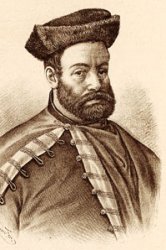 nespokojnosť s Habsburgovcami,
násilné odobratie košického dómu evanjelikom
boje Habsburgovcov s Turkami
nábož. sloboda pre šľachtu a mešťanov, obnovený úrad palatína, zmena uhorského snemu
spojil sa s Turkami, obsadil SVK
mier vo Viedni
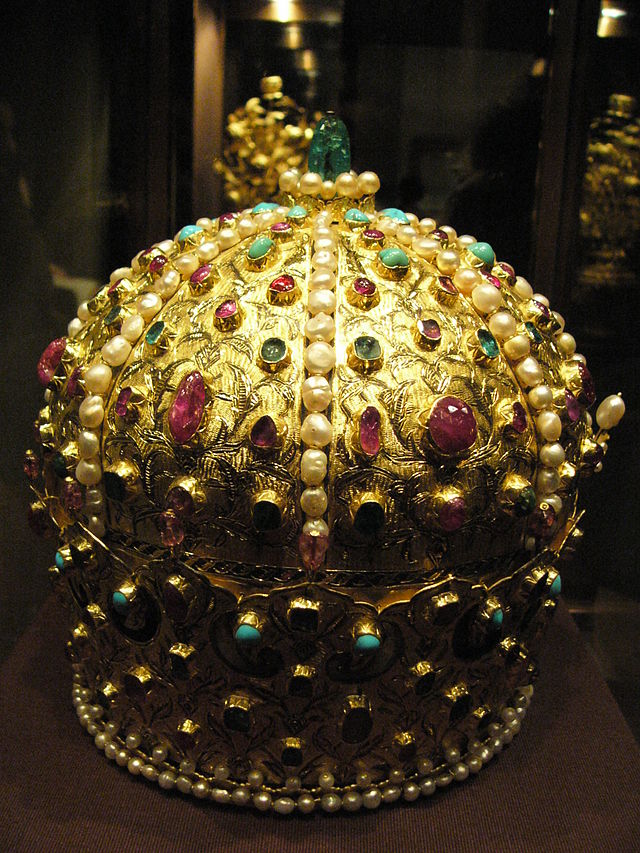 Ferdinand II. 1619 - 1637
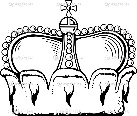 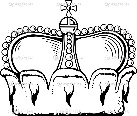 2. povstanie Gabriela Betlena (1619-1622/1626)
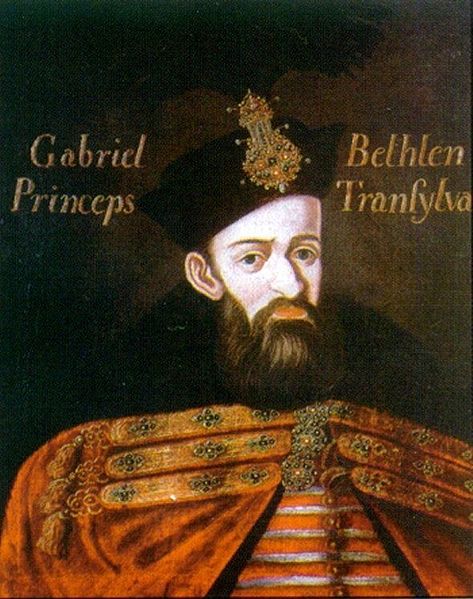 nespokojnosť s Habsburgovcami
30-ročná vojna
obsadil Košice, SVK, spojil sa s českou odbojnou šľachtou, vládca Uhorska, ochranca nekatolíkov
Umučenie 3 katolíckych kňazov: Križin, Grodecký, Pongrác
titul knieža, územia v Sliezsku, na V SVK, nábož. slobody, väčšinu stratil neskôr
mier v Mikulove
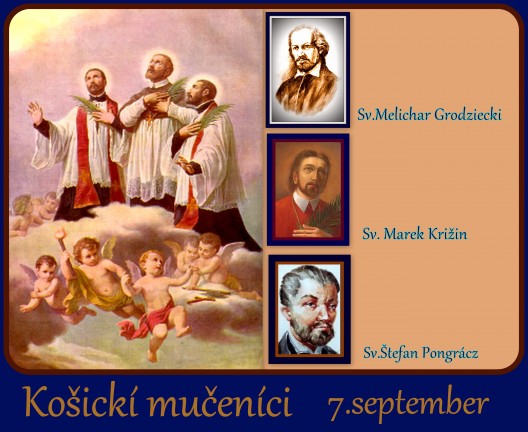 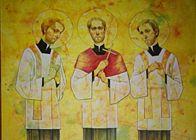 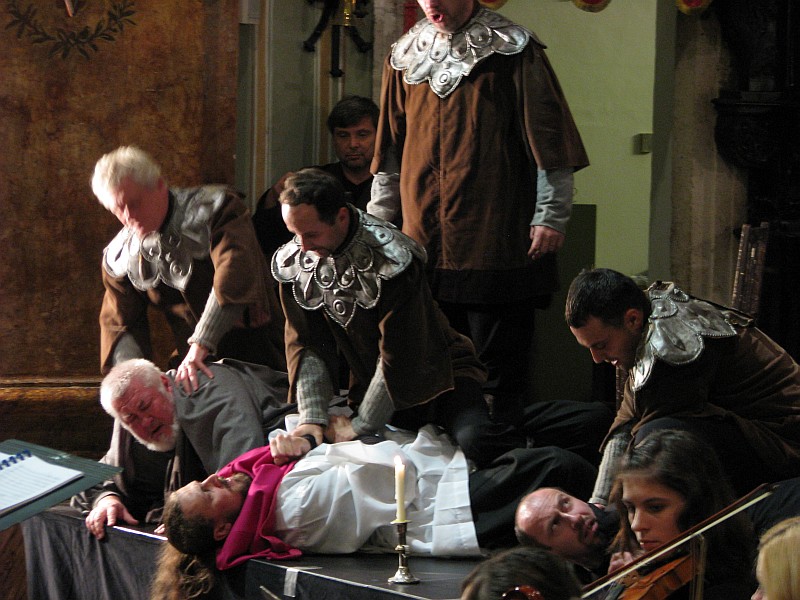 Ferdinand III. 1637 - 1657
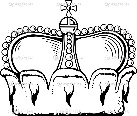 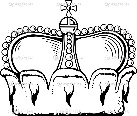 3. povstanie Juraja I. Rákociho (1644-1645)
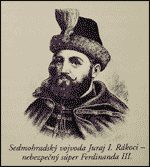 nespokojnosť s Habsburgovcami
30-ročná vojna
nábož. sloboda pre poddaných
spojil sa so Švédmi a Francúzmi, obsadil SVK, postupne vytlačený
mier v Linzi
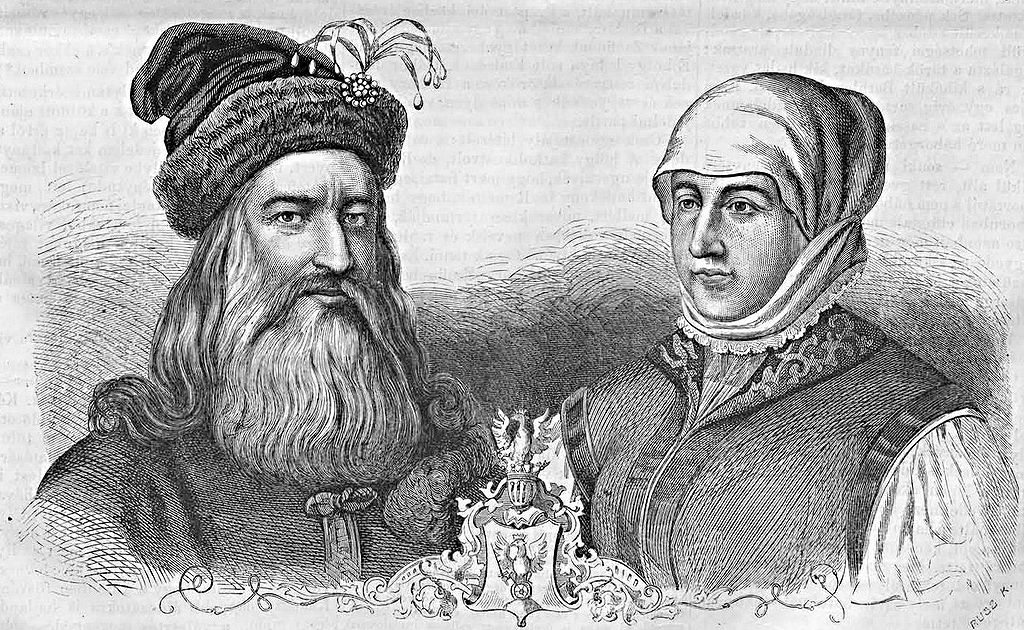 Leopold I. 	1657 - 1705
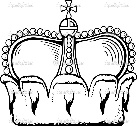 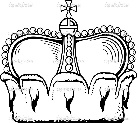 Vešeléniho sprisahanie (1660-1671)
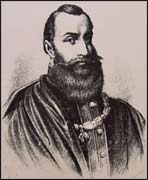 boj Habsburgovcov s Turkami
nespokojnosť s Habsburgovcami, nevýhodný mier s Turkami
odhalené, sprisahanci potrestaní
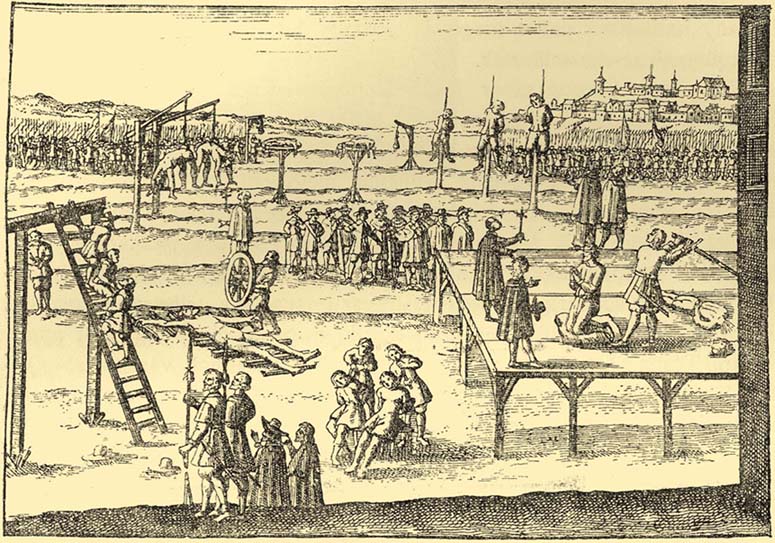 Leopold I. 	1657 - 1705
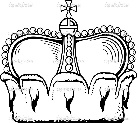 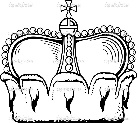 4. povstanie Imricha Tököliho (1678-1685/1687)
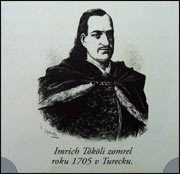 nespokojnosť s Habsburgovcami
1683 útok Turkov na Viedeň
spolupráca s Turkami, obsadil SVK, kráľ SVK
„prešovské jatky“
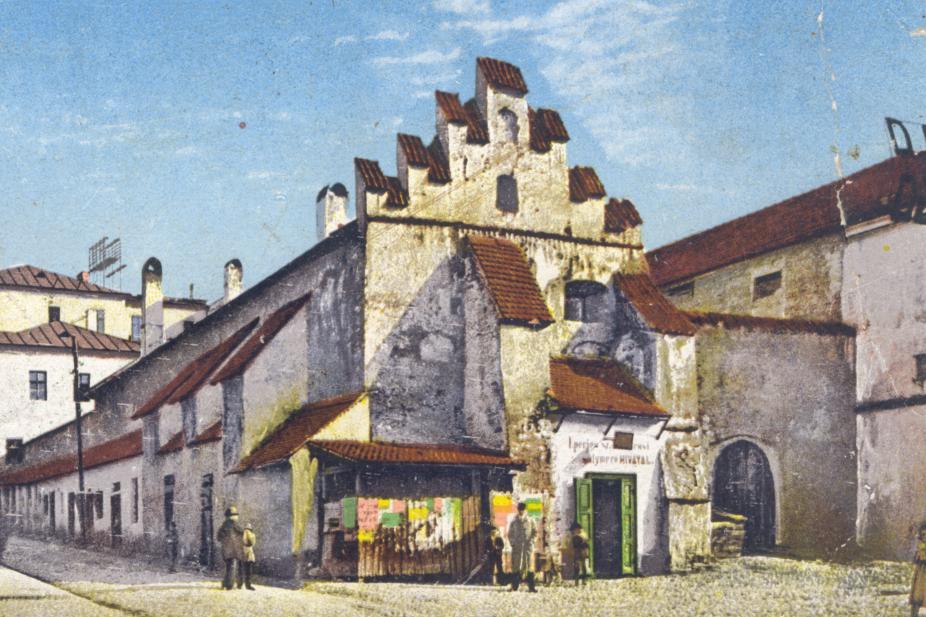 Leopold I. 	1657 – 1705
        Jozef I.         1705 - 1711
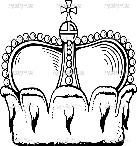 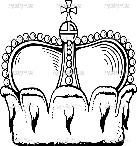 5. povstanie Františka II. Rákociho (1703-1711)
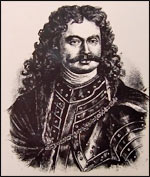 nespokojnosť s Habsburgovcami
Juraj Jánošík
obsadil SVK, snem v Onóde – detronizácia Habsburgovcov, 1708 bitka pri Trenčíne
potvrdené výsady šľachticom, právo Habsburgovcov na trón
1711 Satmársky mier
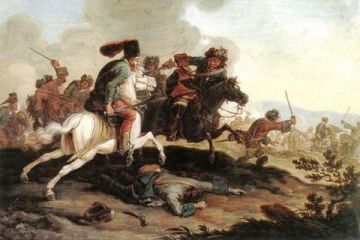 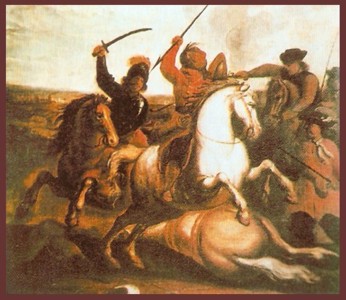 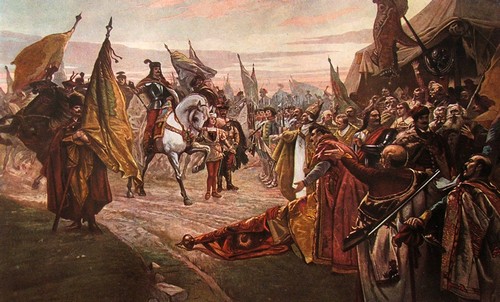 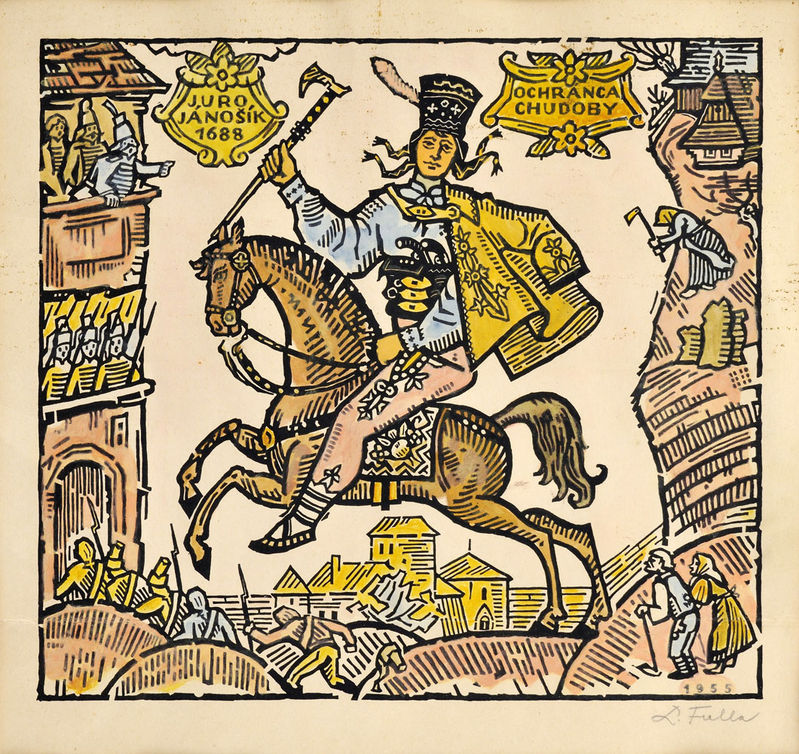 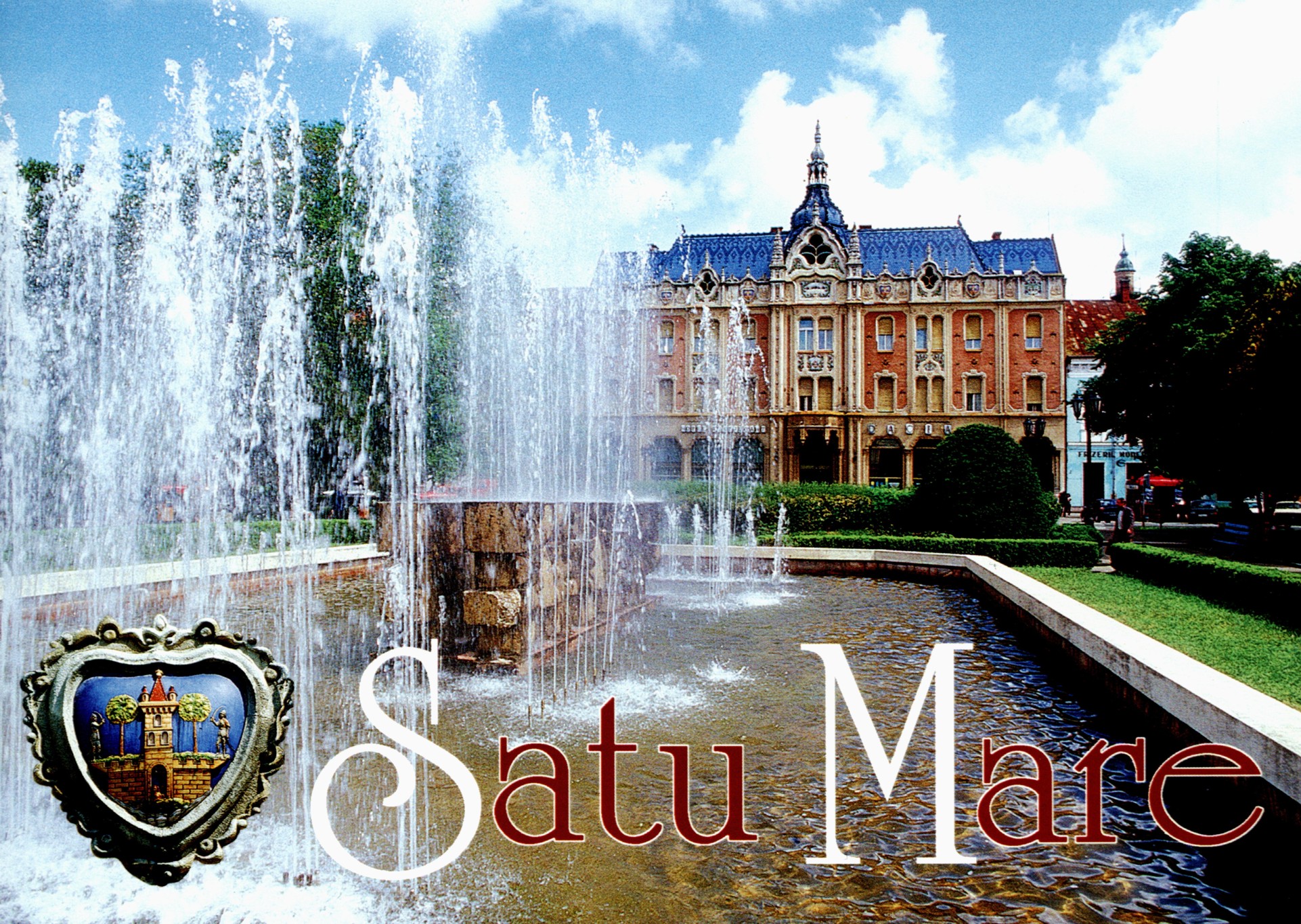 Ešte nekončíme... na záver zbojnícku rozprávku si pozrieme...
ĎAKUJEM ZA POZORNOSŤ 